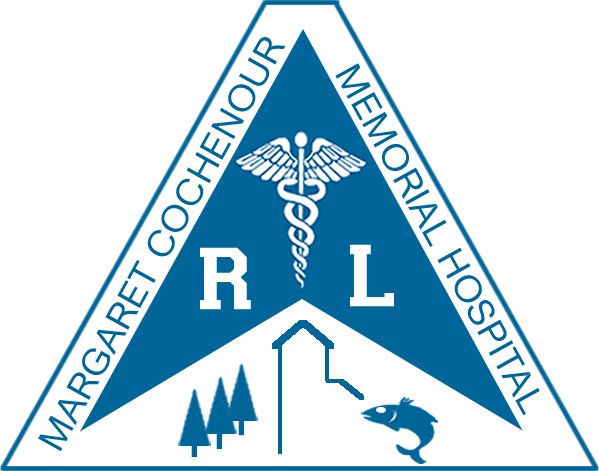 Red Lake Margaret Cochenour Memorial Hospital

Our Vision
Working together towards excellence in Northern Healthcare

Our Mission
Compassionate, quality care – every patient, every time
Keeping Our Word
Speaking Up for Our Patients and Community
Our Values
Respect
Being Inclusive
Working Together
Access
Helping patients and families get the care they need
Quality
Providing quality,        evidence-informed,      physically, psychologically and culturally safe care
Our Priorities
Caring
Sustainable Infrastructure
Managing our resources responsibly
System Leadership & Innovation
Contributing leadership and innovation to our healthcare system
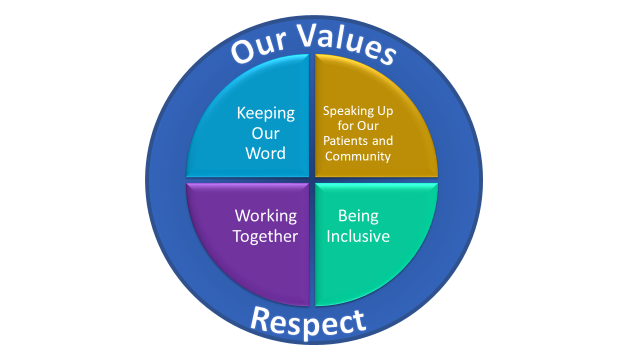 Red Lake Margaret Cochenour Memorial Hospital 
Strategic Plan 2020-2023 Summary



Our Vision: 	Working Together Towards Excellence in Northern Healthcare 
Our Mission: 	Compassionate, Quality Care – Every Patient, Every time